Методи просування кандидата на прикладі політичної кампанії П. Порошенка
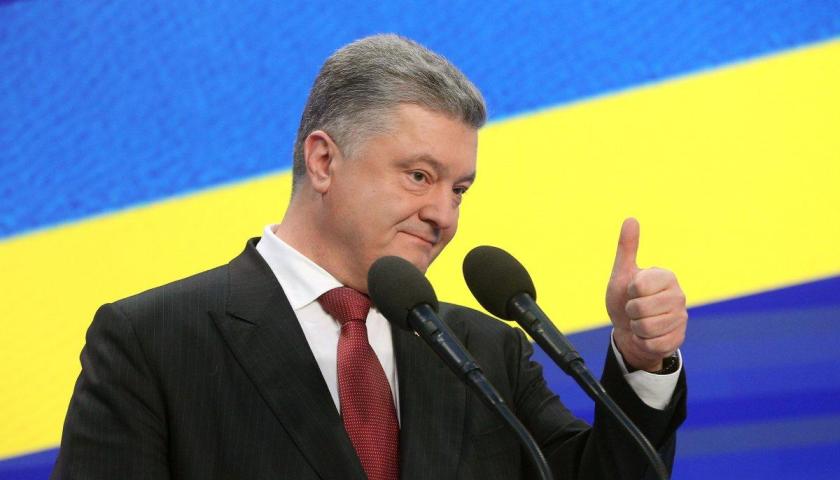 Виборчі кампанії мають ряд характеристик і можуть відрізнятися за такими параметрами як:

- Рівень проведення (федеральний, регіональний, місцевий)
- Масштаб проведення, характеризується числом виборців, які беруть участь в голосуванні

Тип кампанії в залежності від порядку отриманих результатів
виборів (мажоритарна система виборів, вибори по багатомандатних
округах, вибори за пропорційною системою, вибори за змішаною
системі)
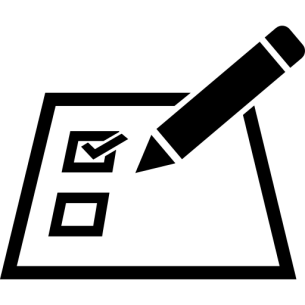 Будь-яка виборча кампанія має дві складові - стратегія і тактика. Під стратегією варто розуміти інструментарій, тобто несе основу діяльності кандидата (партії) - що потрібно сказати для отримання максимального схвалення виборців.
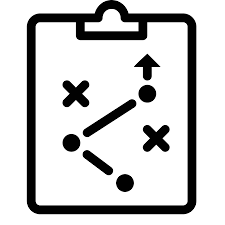 1.Збір відомостей про виборців і конкуруючих кандидатів (партіях)
2. Оцінка розстановки сил: виділення груп виборців
3. Виділення проблемних сторін майбутньої кампанії
4. Визначення основної ідеї
5. Створення позитивного образу кандидата (партії), підкреслення його найкращих якостей і досягнень; прагнення до зменшення негативного образу кандидата.
6. Визначення цільової аудиторії
7. Вироблення дій в сторону конкурентів
8. Формулювання основної ідеї (гасла) кампанії.
Стратегії виборчої кампанії мають різні методи і можуть залежати від того чи є кандидат новачком в політиці, тобто людина, про який практично ніхто нічого не знає, або це вже діючий політик. Безсумнівно, політик, вже займаний виборну посаду має набагато більше переваг.
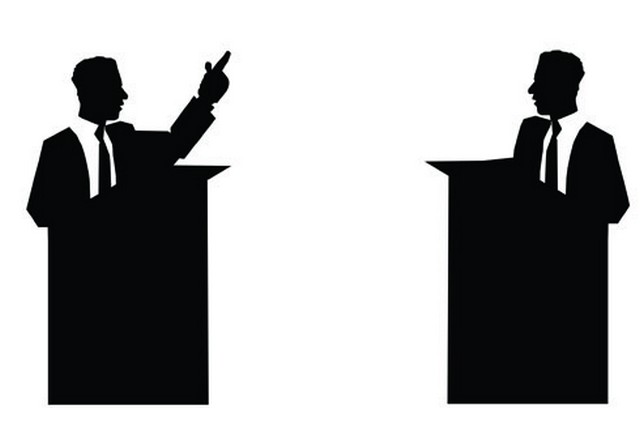 Метод великої події та крейсерська стратегія
Мова. Віра. Армія
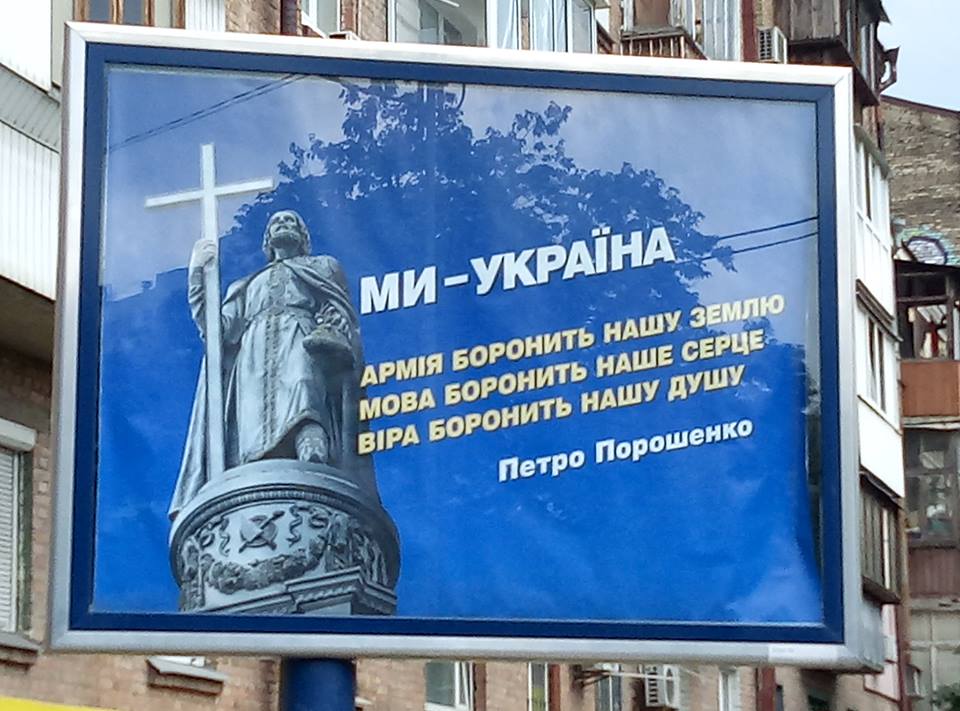 Три постулати виборчої кампанії Порошенка:
Реформування армії
Мовний законТомос
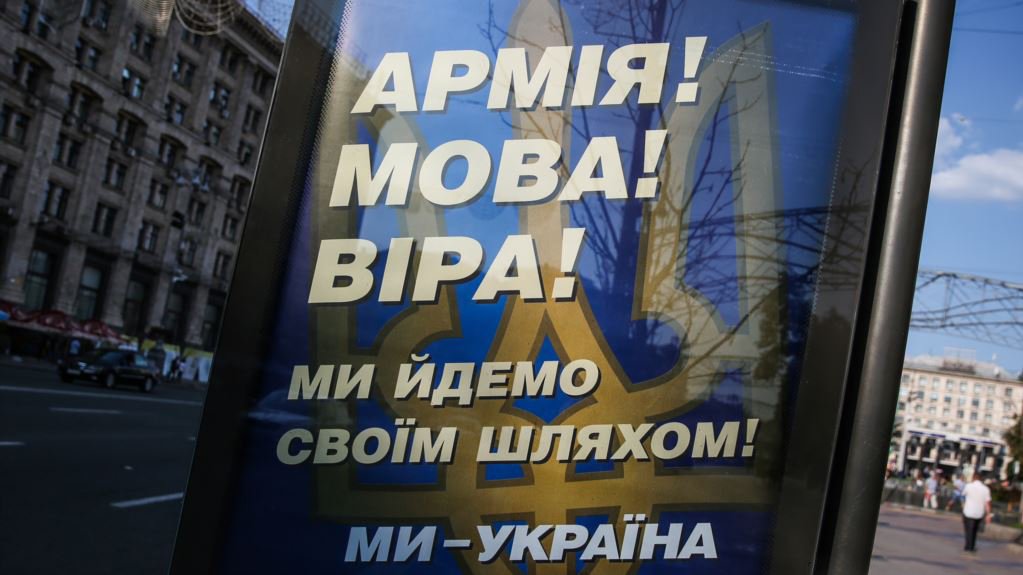 Томос-тур по 17 областям
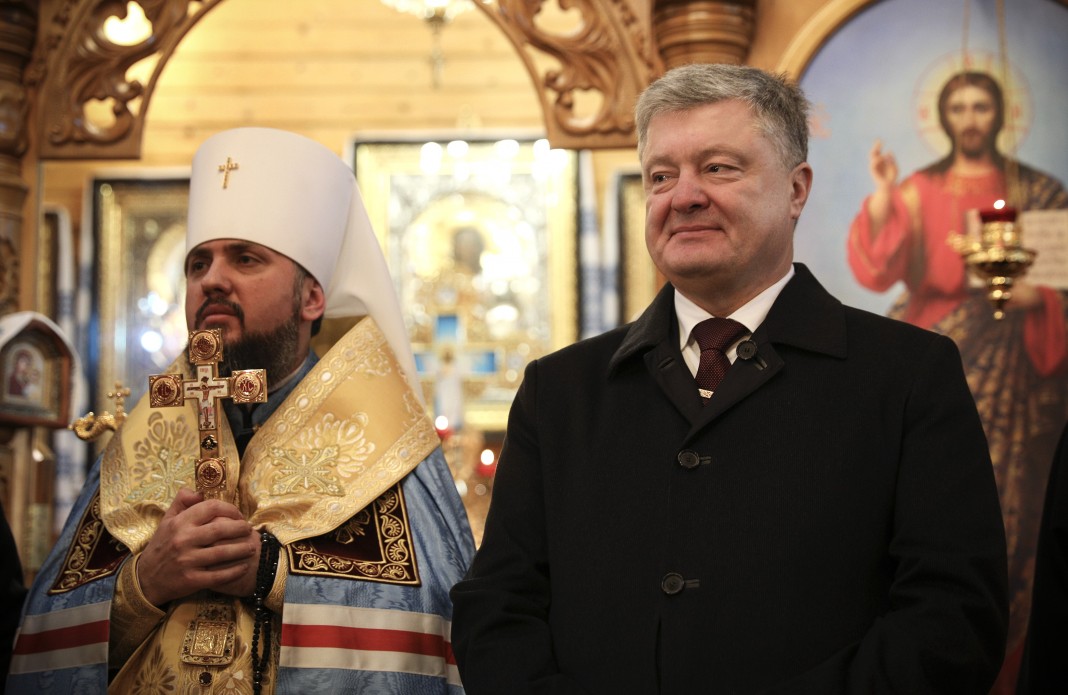 Дослідження ЦА та збір даних
Агітаційні палатки
Зовнішня реклама
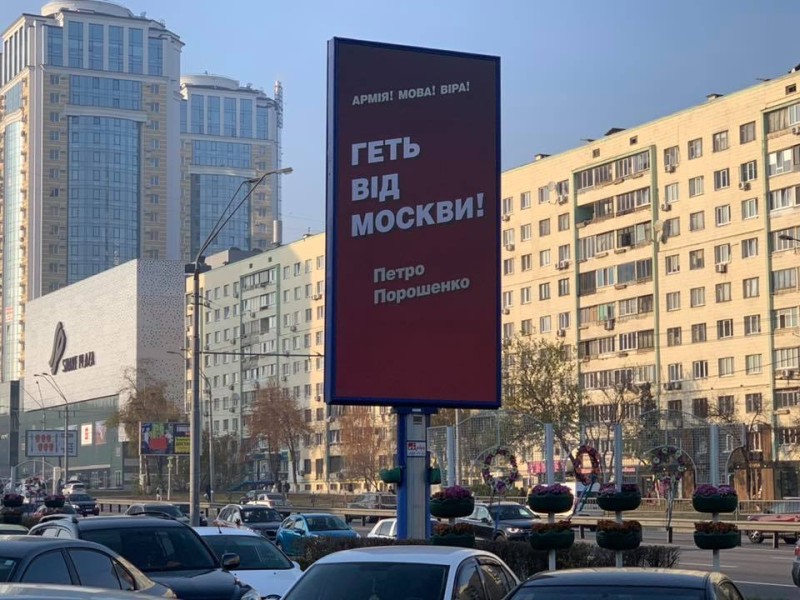 Мітинги Порошенка
Проводяться по всіх містах України
Метод «брудної білизни»
Телеканал «Прямий»
Остаточне прощавай!
Та інші проблеми на шляху Порошенка та його кампанії